EECE.3170Microprocessor Systems Design I
Instructor:  Dr. Michael Geiger
Fall 2016

Lecture 21:
PIC instruction set (continued)
Lecture outline
Announcements/reminders
HW 6 posted; due 2:00 PM, 11/2
No late submissions
Exam 2 in class Friday, 11/4
Instruction list to be posted
Allowed one double-sided 8.5” x 11” note sheet; calculator
PICkits to be handed out soon
Will have to work in groups (3 students preferred size)
Review
PIC instruction set basics
Data transfers
Bit manipulation instructions
Today’s lecture
Arithmetic instructions
Logical instructions
Shift/rotate instructions
10/26/16
2
Microprocessors I:  Lecture 21
Review: PIC instructions
Four typical instruction formats (+ few special purpose)
Upper bits of all hold opcode
Byte-oriented includes 1 bit destination, 7 bit direct address
Bit-oriented includes 3 bit position (0-7), 7 bit direct address
Literal/control includes 8 bit literal
CALL/GOTO includes 11 bit literal
Variable declarations
cblock <start_address>: start of variable declarations
All names between cblock/endc directives assigned to consecutive bytes starting at <start_address>
10/26/16
3
Microprocessors I:  Lecture 21
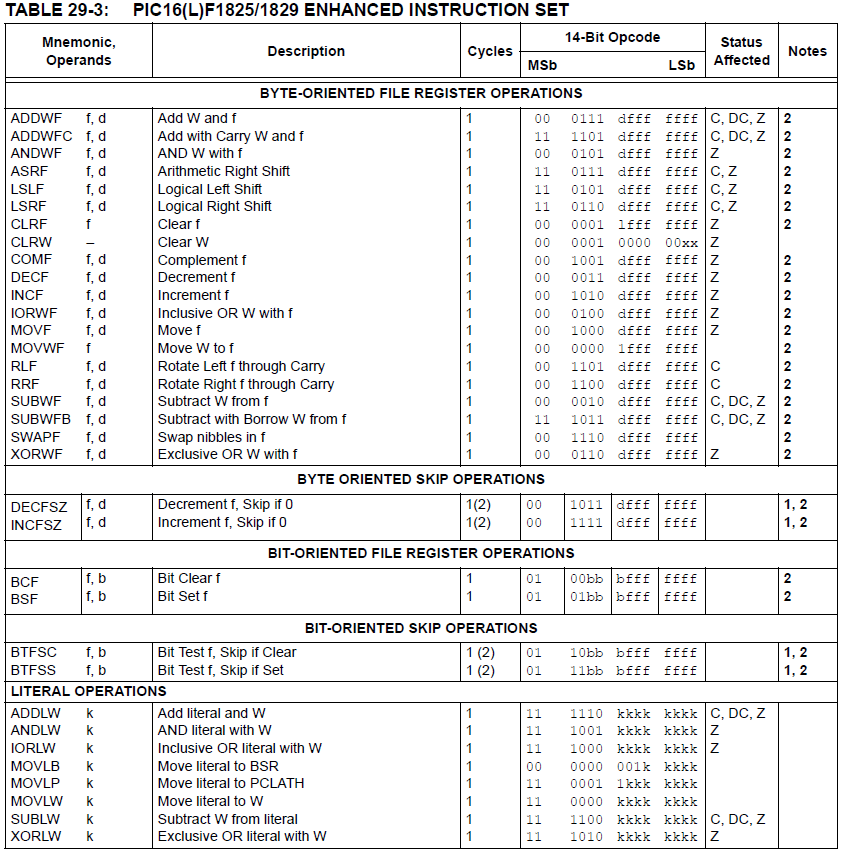 10/26/16
4
Microprocessors I:  Lecture 21
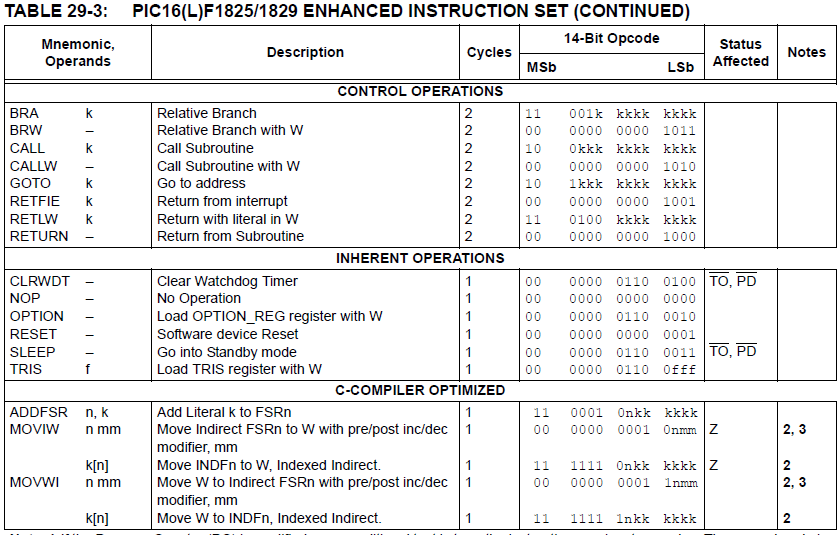 10/26/16
5
Microprocessors I:  Lecture 21
Review: PIC instructions (cont.)
Clearing register: clrw/clrf
Moving values: movlw/movwf/movf
Swap nibbles: swapf
Single bit manipulation: bsf/bcf
10/26/16
6
Microprocessors I:  Lecture 21
Increment/Decrement/Complement
incf     f, F(W)		; increment f, putting result in F or W
decf    f, F(W)		;decrement f, putting result in F or W
comf   f, F(W)		;complement f, putting result in F or W
STATUS bits:
	   Z
Examples:
incf   TEMP1, F	;Increment TEMP1
incf   TEMP1, W	;W <- TEMP1+1; TEMP1 unchanged
decf  TEMP1, F	;Decrement TEMP1
comf  TEMP1, F 	;Change 0s and 1s to 1s and 0s
10/26/16
7
Microprocessors I:  Lecture 21
Addition/Subtraction
addlw    k		;add literal value k into W
addwf    f, F(W)		;add w and f, putting result in F or W
addwfc  f, F(W)		;add w, f, and C, putting result in F or W
sublw    k		;subtract W from literal value k, putting 
				;result in W
subwf    f, F(W)		;subtract W from f, putting result in  F or W
subwfb  f, F(W)		;subtract f – W – (~C), putting result in  F or W
STATUS bits:
 C, DC, Z
Examples:
addlw   5		; W = 5+W
addwf   TEMP1, F	; TEMP1 = TEMP1+W
sublw   5		; W = 5-W (not W = W-5 )
subwf   TEMP1, F 	; TEMP1 = TEMP1 - W
10/26/16
8
Microprocessors I:  Lecture 21
Example
Show the values of all changed registers after the following sequence
cblock	0x20
	varA
	varB
	varC
endc

clrf	varA
clrf	varB
clrf	varC
incf	varA, W
sublw	0x0F
addwf	varB, F
decf	varB, F
comf	varB, W
subwf	varC, F
10/26/16
9
Microprocessors I:  Lecture 21
Example solution
clrf		varA		 varA = 0
clrf		varB		 varB = 0
clrf		varC		 varC = 0
incf		varA, W	 W = varA + 1 = 1
sublw		0x0F		 W = 0x0F – W = 0x0F – 1
					= 0x0E
addwf		varB, F	 varB = varB + W = 0x0E
decf		varB, F	 varB = varB – 1 = 0x0D
comf		varB, W	 W= ~varB = ~0x0D = 0xF2
subwf		varC, F	 varC = varC – W = 0x0E
10/26/16
10
Microprocessors I:  Lecture 21
Multi-bit Manipulation
andlw   k   		; AND literal value k into W
andwf   f, F(W)    	; AND W with f, putting result in F or W 
iorlw     k		; Inclusive-OR literal value k into W
iorwf     f, F(W)	; Inclusive-OR W with f, putting result in F or W 
xorlw    k		; Exclusive-OR literal value k into W
xorwf    f, F(W)	; Exclusive-OR W with f, putting result in F or W
Examples:
andlw   B’00000111’	;force upper 5 bits of W to zero
andwf   TEMP1, F	;TEMP1 <- TEMP1 AND W
andwf   TEMP1, W	;W <- TEMP1 AND W
iorlw     B’00000111’ 	;force lower 3 bits of W to one
iorwf     TEMP1, F	;TEMP1 <- TEMP1 OR W 
xorlw    B’00000111’ 	;complement  lower 3 bits of W
xorwf    TEMP1, W 	;W <- TEMP1 XOR W
STATUS bits:
	   Z
10/26/16
11
Microprocessors I:  Lecture 21
Shift/Rotate
asrf f, F(W)	; copy f into F or W; shift F or W right one bit, keeping
			; sign intact; shift LSB into C
lsrf f, F(W)	; copy f into F or W; shift F or W right one bit, shifting
			; 0 into MSB; shift LSB into C
lslf f, F(W)	; copy f into F or W; shift F or W left one bit, shifting
			; 0 into LSB; shift MSB into C
rlf    f, F(W)	; copy f into F or W; rotate F or W left through 
			; the carry bit
rrf    f, F(W)	; copy f into F or W; rotate F or W right through 
			; the carry bit
STATUS bits:
	   C
10/26/16
12
Microprocessors I:  Lecture 21
Final notes
Next time: 
Continue with PIC instruction set
Reminders:
HW 6 posted; due 2:00 PM, 11/2
No late submissions
Exam 2 in class Friday, 11/4
Instruction list to be posted
Allowed one double-sided 8.5” x 11” note sheet; calculator
PICkits to be handed out soon
Will have to work in groups (3 students preferred size)
10/26/16
13
Microprocessors I:  Lecture 21